Insecticide power
By, Jeffrey Luong, David Ramondo,
Kaylee Stone-Huygens, Mike Li
What is insecticide powder?
By, Mike Li
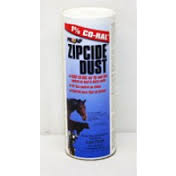 What is insecticide powders?
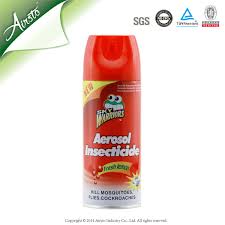 Use for killing pests (insects) as in ants, termites, etc. 
Using toxins that kills the nervous system of the targeted insect.
Can be found in different kinds of powder form. 
Can be found in many household stores. 
You can even get Asian insecticide powder.
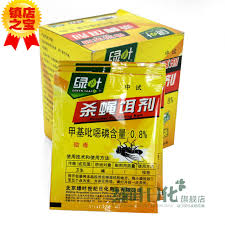 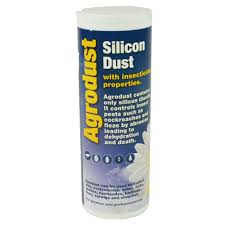 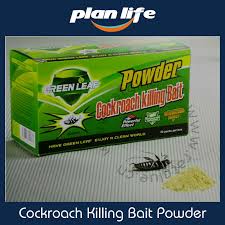 Why do we use insecticide powder?
By, David Ramondo
We use insecticide powder because…..
To help control pest infestations from pests like… 
You can use the dusts/powders anywhere in your household where the pests are getting in
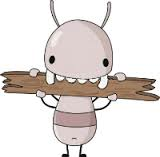 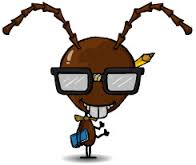 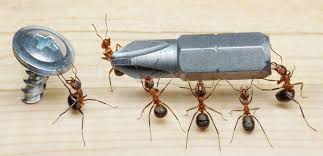 What does insecticide have to do with static electricity?
By, Jeffrey Luong
What is static electricity?
Static electricity is electrical charge that stay in a place of object in a period of time. 
Static charges does not move.
Anything that moves through air have an electrical charge. 
For example, airplanes/ jets/ aircraft have static charge.
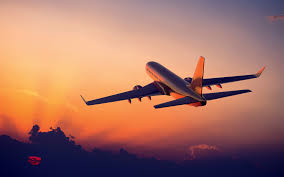 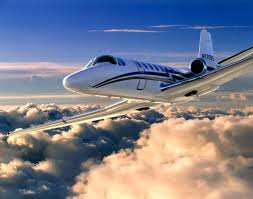 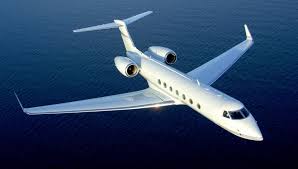 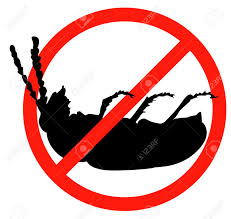 Insecticide powder and static electricity?
Every chemically powder substances, goes through a machine that gives the substance a negative charge. 
Air that we breathe have a neutral charge. 
Negatives are attracted to neutrally charge substance. 
This effects causes the insecticide powder to spread everywhere. Killing the insect.
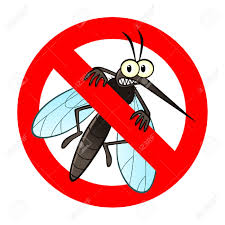 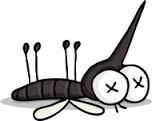 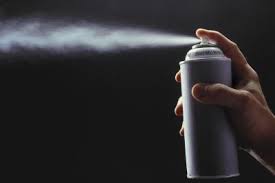 How does insecticide kill an insect?
By, Kaylee Stone-Huygens
Toxic in insecticides?
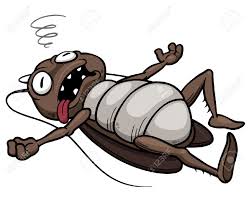 Insecticide powder are toxic.
Insecticide powder are made with pyrethrum. 
The powder cuts through the cuticles.
Reaches to the nervous system killing the nerve cells. Shutting down the nervous system. 
Most commonly know insect exposure to pyrethrum
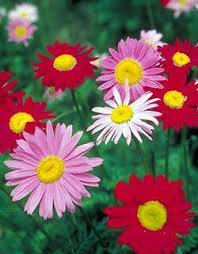 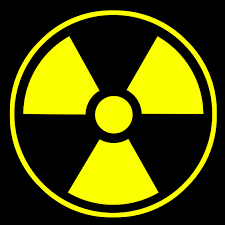 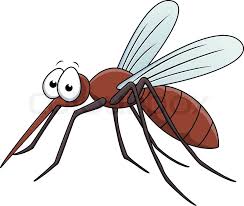